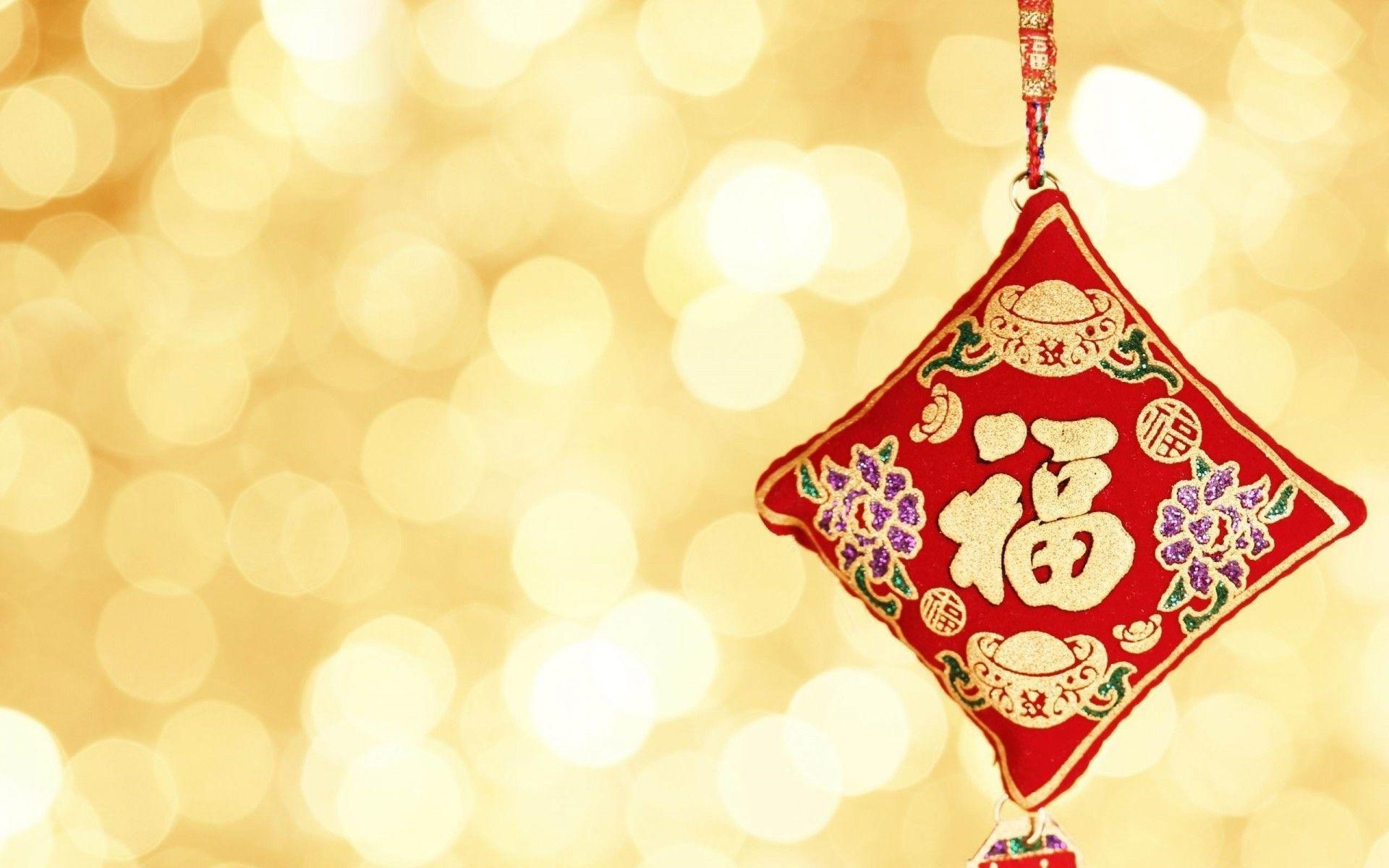 講題:虛心的人有福
耶穌舉目看著門徒說：你們貧窮的人有福了，因為神的國是你們的。(路加福音6:20)
歡迎您參加…
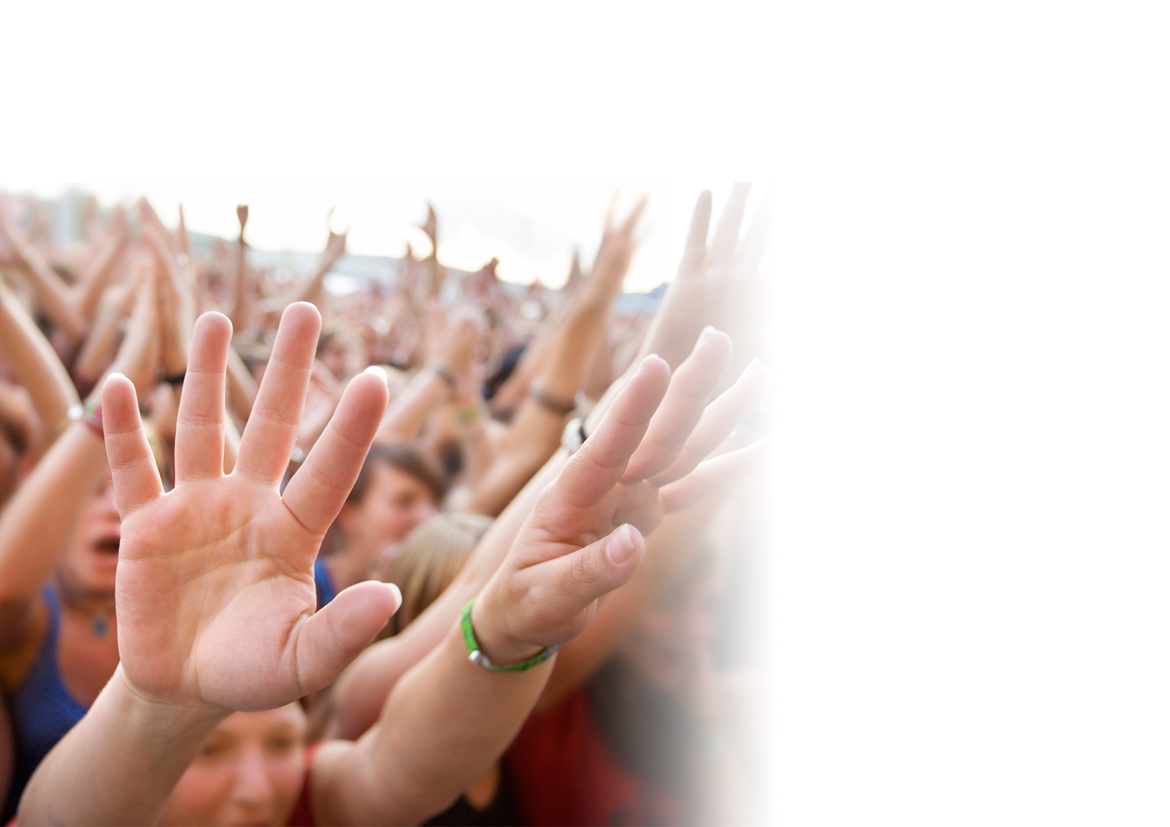 新界神召會元朗堂 主日崇拜
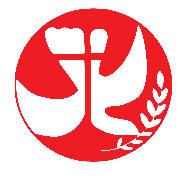 各 位 請 留 意
疫情期間 我們未能一同參與崇拜，敬拜是超越地域界限，讓我們於崇拜直播期間能專心，可在家中安靜的空間，預留時間分別為聖，同步參與網上直播崇拜，在各自空間裏同心同聲同感一靈，以心靈和誠實敬拜 上帝。
各 位 請 留 意
請以合宜的服飾和敬虔的心參與敬拜。
預先下載主日崇拜週刊。
預備好網上收看的電子器材，於崇拜開始前15分鐘(星期日上午10:45)進入元朗堂Facebook專頁，測試網絡連結，並調較好音量。並一同参與崇拜前禱告作準備。
各 位 請 留 意
請準時進入直播參與敬拜，並投入參與每個環節，完成整個直播崇拜後才離開，為尊重 上帝。
在直播崇拜中的收奉獻環節，個人可以把獻金放在信封內，喻意分別為聖，待回教會再作奉獻。
直播崇拜之錄影將不會作存檔記錄。
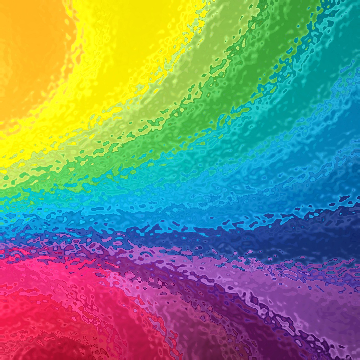 兒童導師訓練課程 :
17/2-如何與兒童同行(已舉行)       24/2-如何多姿多采的教學(已舉行)3/3-如何讓孩童投入敬拜(已舉行)              10/3-如何在遊戲中認識神時間 ：晚上 8:00-9:00 (視像)教師 ：花花老師歡迎對兒童服侍有興趣兄姊報名參與請已報名兄姊依時出席
疫情未退可回教會領取聖餐套裝請與本堂同工幹事聯絡
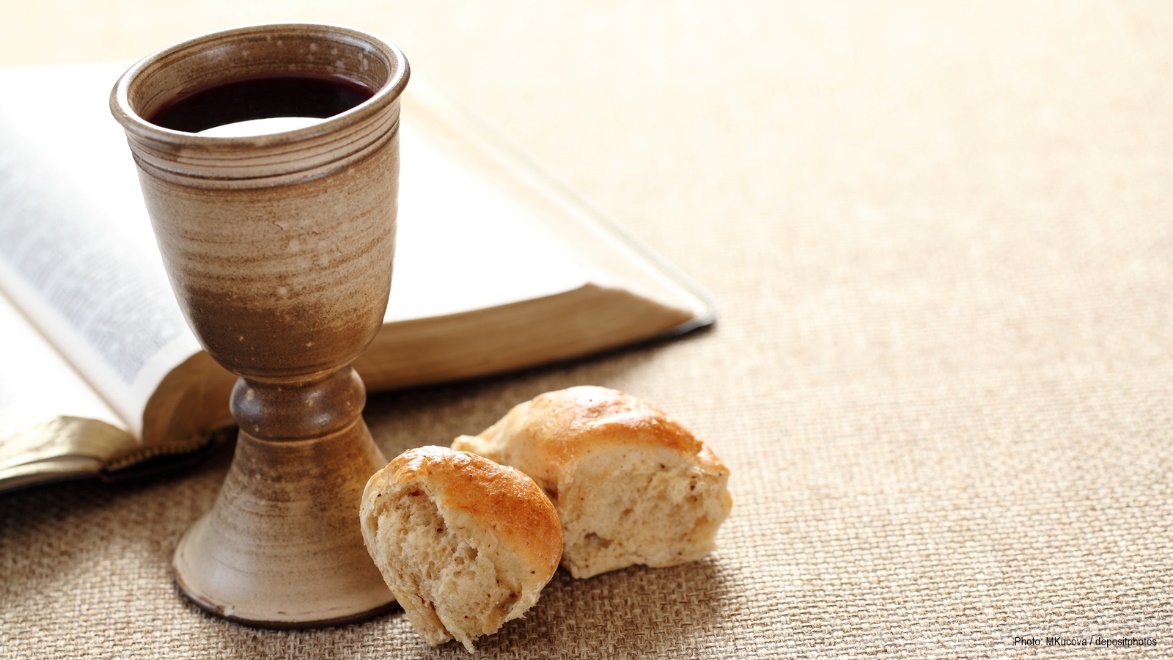 2021年復活節聯合直播崇拜暨第75屆浸禮
4/4(主日)上午11:00
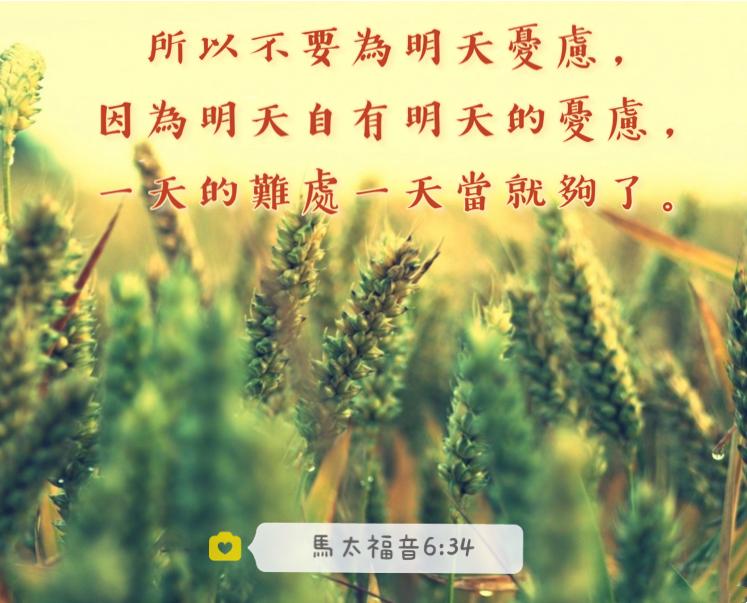 3月金句
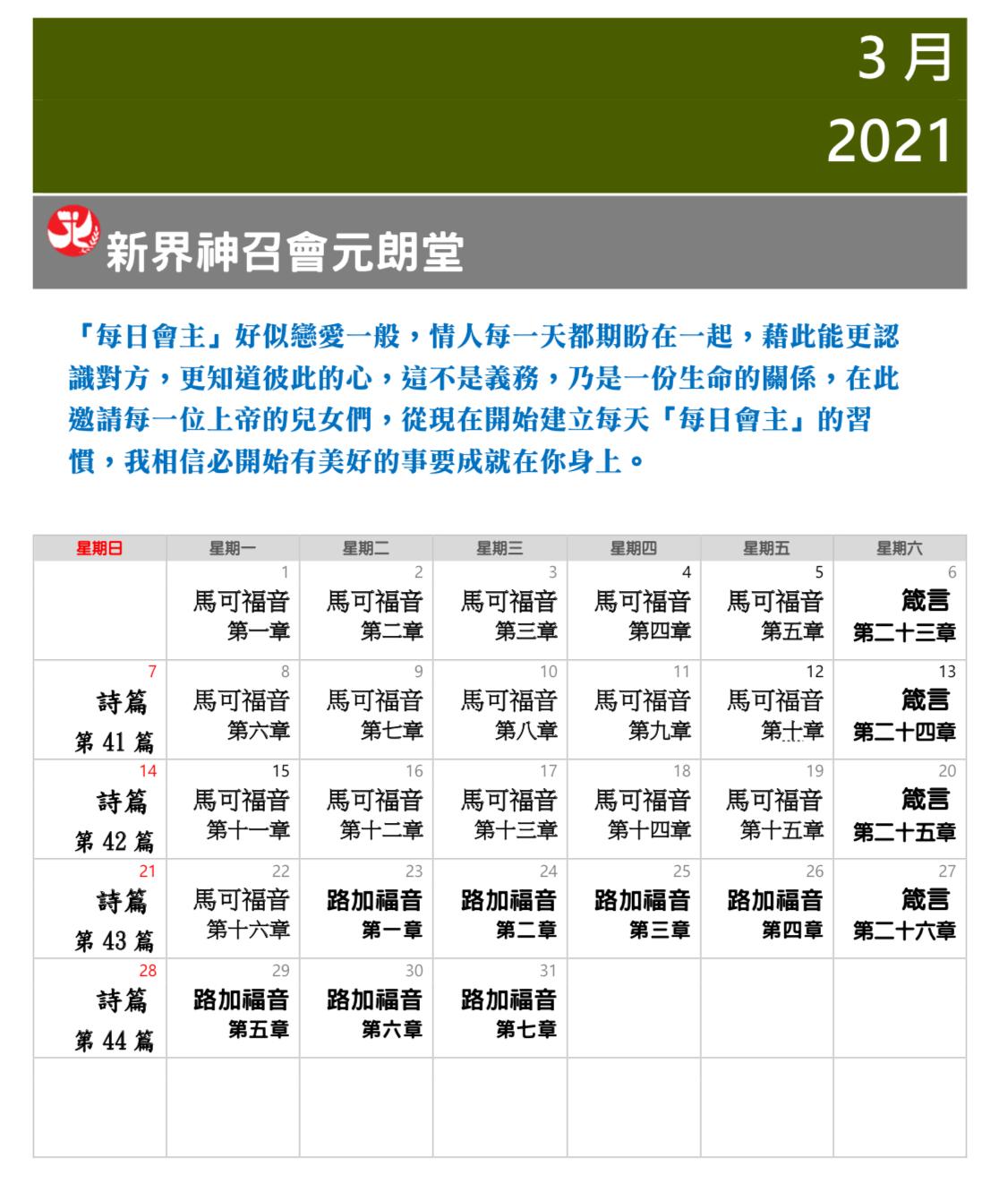 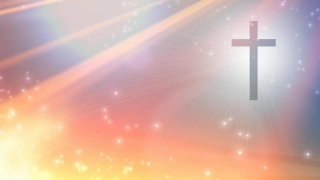 每日會主
週間視像晨禱會
逢週一，三，五 上午8:15-9:00